Annual Report
Youth in Federal Discourse
October 6, 2021
Agenda
01. Introduction
02.Meetings
Youth in Federal Discourse (YFD) is a non-governmental organization (NGO) registered in 2021 A.D at the Kathmandu District Administration Office.
The total participation rate in meetings increased from 43 % to 50% between 2019 - 2020.
03. Programs
04. Executive Team
05. Closing
The overall growth based upon the number of programs being conducted shows that the rate has been doubled in two years.
Gratitude to the old team and welcome to the new one.
Summary and vote of thanks.
‹#›
Annual Report
October 6, 2021
Introduction
Non-governmental organization (NGO) 
registered in 2021 A.D 
“Engage Nepali youths in understanding federalism” 
need of intervention to provide some stability to the system
work as a think-tank 
review actions of government and its agencies
9+ partnerships, 10+ productive programs, 3000+ engagements, 250+ impact
‹#›
Annual Report
October 6, 2021
2019/2020 - 2020/2021
Meetings in Sector table
‹#›
Annual Report
October 6, 2021
Participation in graph
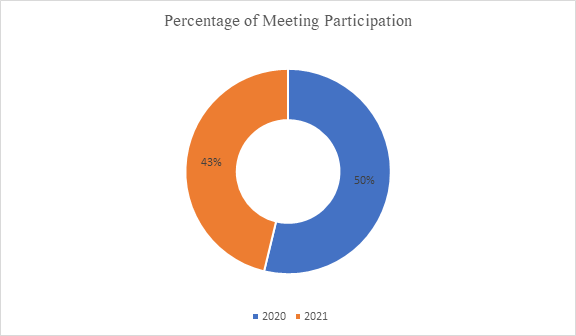 Assuming that at least one meeting is held each week.
For the year 2021, the data upto September is taken.
‹#›
Annual Report
Meeting Highlights
2020
Podcast
Website Framework
Open Twitter Account
Pre-Report and Post-report Financial Report
Regular Skills Development Training
Blog
 Drafting General Constitution of organization
2019
Modality Discussion for MPA Program
2021
Changing the structure of the organization
Member nomination/selection
 Logo Finalization
 Partnership Scheme
Research
Video Campaigning 
Discussion series
Partnership proposal
Campus Representative Guidelines
Volunteer Guidelines
General Member selection U.S. Embassy Grant 
 Model Local Assembly
Registration 
Hiking 
Department Formation
Financial Guideline
Bidhan Amendment
Website 
Thesis Presentation 
Rules and Guidelines
“Coming together is a beginning; keeping together is progress; working together is success.” 

-Henry Ford
Programs in Sector table
‹#›
Annual Report
October 6, 2021
Overall Growth in graph
Assumptions
 The data for the year 2019 is taken from September to December.
The data for the year 2021 is taken from January  to September.
The given period for both 2019 and 2021 is considered 100%.
Every month, the goal is to complete at least one program.
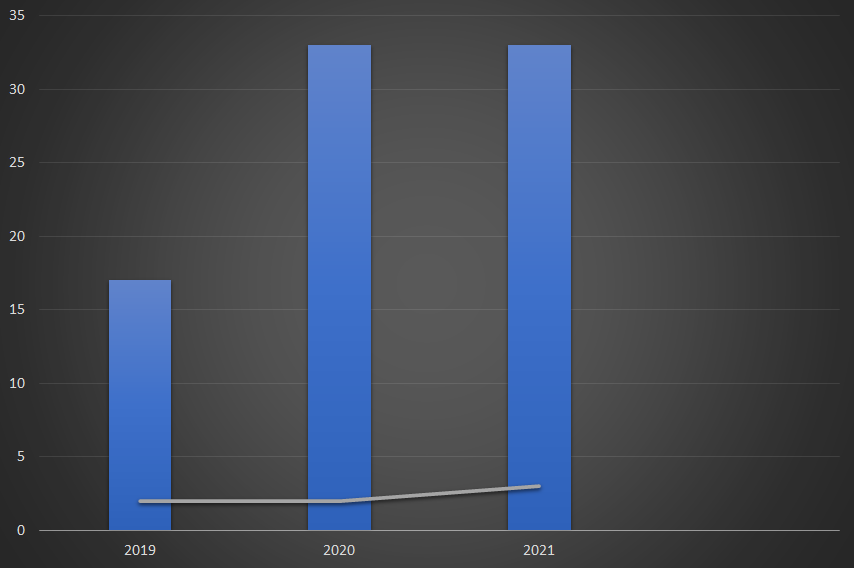 Team for 2021/2022
Dipsikha Guragain
Sujata Bastola
Prajwol B. Rana
Sabina Acharya
Shreeram Pokhrel
General Secretary
Secretary
Treasurer
President
Vice-President
Dikpal Khatri 
Chhetry
Nikhil Dongol
Rupika Budha Shrestha
Rakshya Awasthi
Pravin Bhatta
Purak Adhikari
Executive Member
Executive Member
Executive Member
Executive Member
Executive Member
Executive Member
Departments
Permanent Departments
Temporary Departments
Discussion Series Team    
Podcast Team
Blog Team
Social Media Team
Partnership and Outreach Team
Human Resource Team
Medical Negligence
AGM Team
Reform MPA / MLA Team
Research Team (Whip & RTI)
Thesis Presentation Team
Bidhan Review Team
Renew Organization Team
‹#›
Annual Review
Summary
We are successful in conducting great number of meetings.
Our Team Participation is good.
Total percentage of participation in the year of 2020 43% is and 2021 (till September) is 50%.
Total percentage of meeting increased to 100% in 2021 from 48% in 2020.
We’ve reached our targets.
We’ve successfully met our target.
Engage 3000+ youths in federal discourse.
All members are completely engaged, and our permanent and temporary departments have successfully begun their work.
We’ve increased our team.
From the 11 team members in the year of 2019 we have increased to 16 in 2020 and 21 in 2021.
‹#›
Annual Report
October 6, 2021
Thank you
Thanks to your commitment and strong work ethic, we know next year will be even better than the last. 
We look forward to working together.
Youth in Federal Discourse  
connect@yfd.org.np